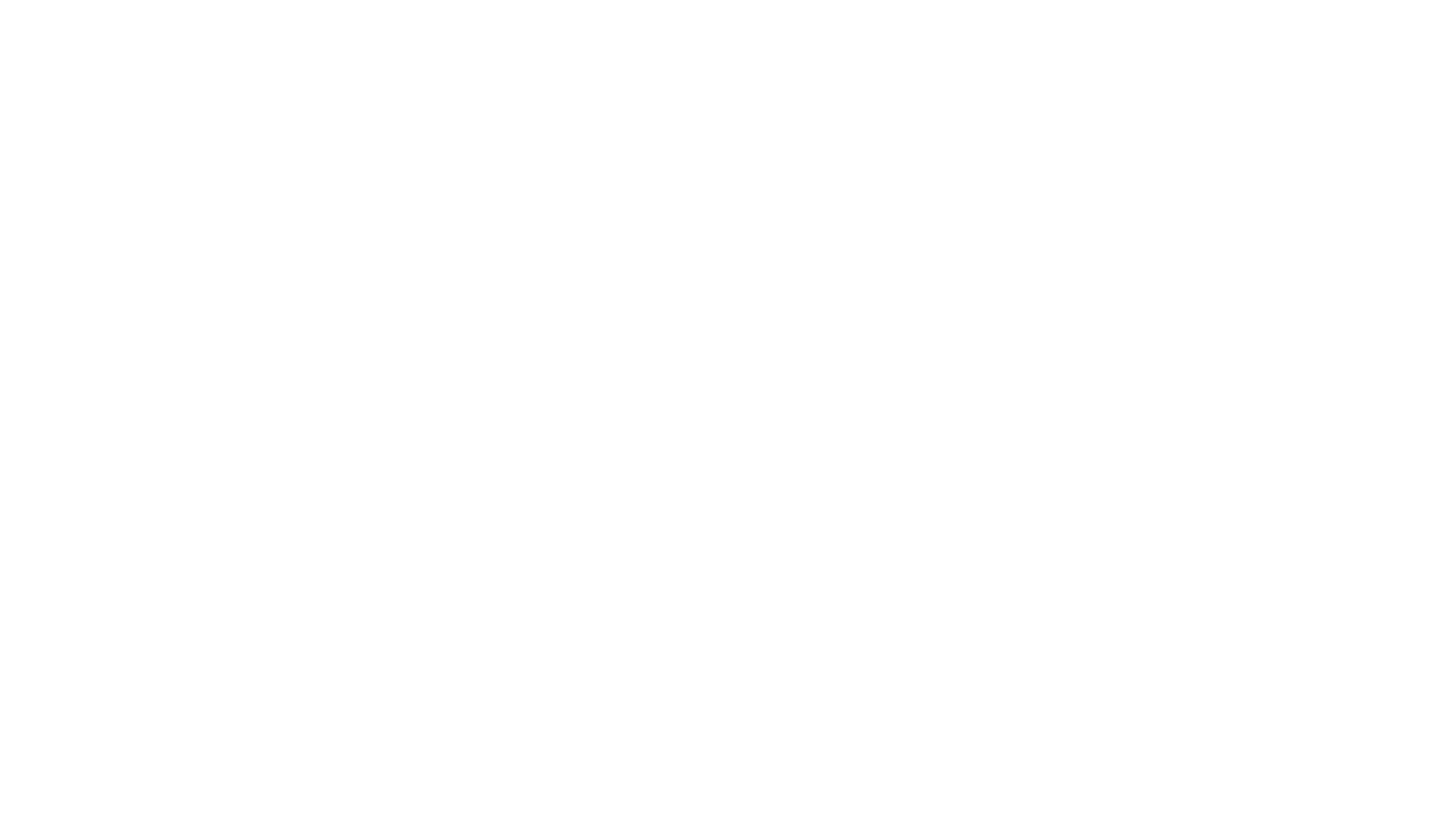 Virtual Small Group
LEADER GUIDELINES
SMALL GROUP LEADER tasks
ALPHA HOST & HELPER MINDSET | hospitality mindset borne out of love | not answering the question | silence is okay
IN THE BEGINNING…
Greet each participant
Setting a few meeting guidelines you want each participant to pay heed of
Communicate that everyone will be muted in the beginning, to make the most effective use of time. 
Encourage them to unmute to speak and/or use the chat/raise hand feature
SIMPLE gathering prayer and introductions of those in group (icebreakers because it breaks the awkwardness)
Remind everyone to please mute themselves when not speaking
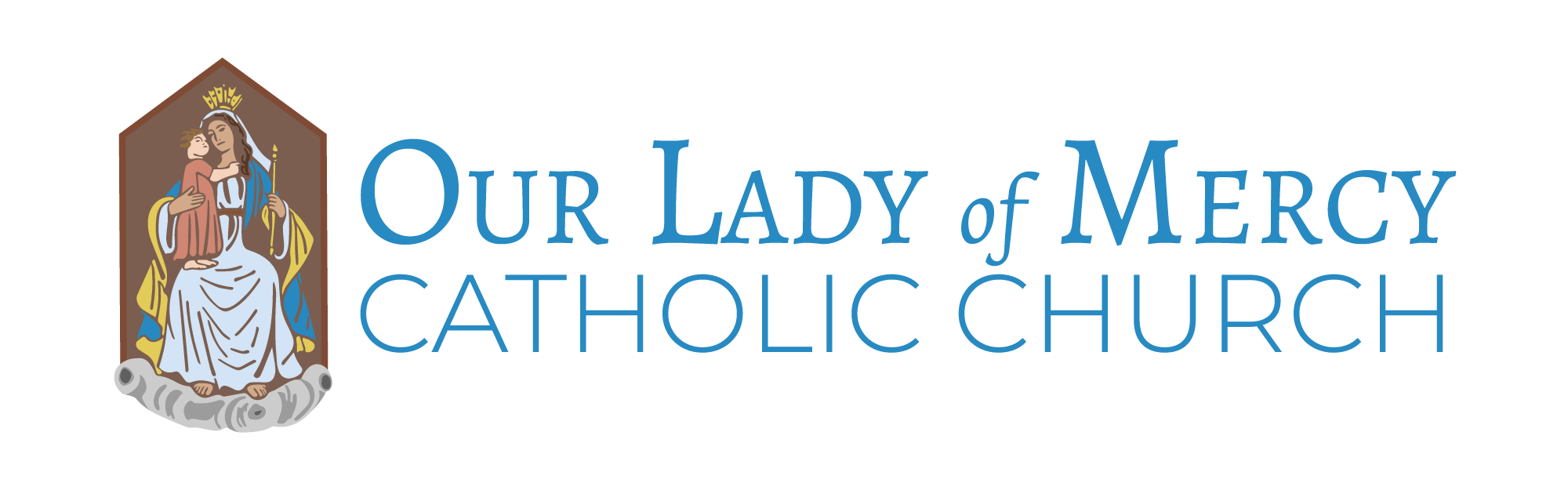 www.olmercy.com/virtualnarthex-leaders
[Speaker Notes: QuickStarter has created an outline to help you get started on your presentation. Some slides include information here in the notes to provide additional topics for you to research.]
SUNDAY AGENDA (40-45 minutes)
ALPHA HOST & HELPER MINDSET | hospitality mindset borne out of love | not answering the question | silence is okay
Gathering Prayer & Introductions of those in group (use the name game as this gives you a bit of an insight to the person the Holy Spirit has sent your way). 
What struck you in the readings for the Mass? 
Was there something in Father’s Homily that resonated with you? 
Father will send 2 questions with the homily which we will send to you before Sunday. 
Is there anything we can pray for you this coming week?
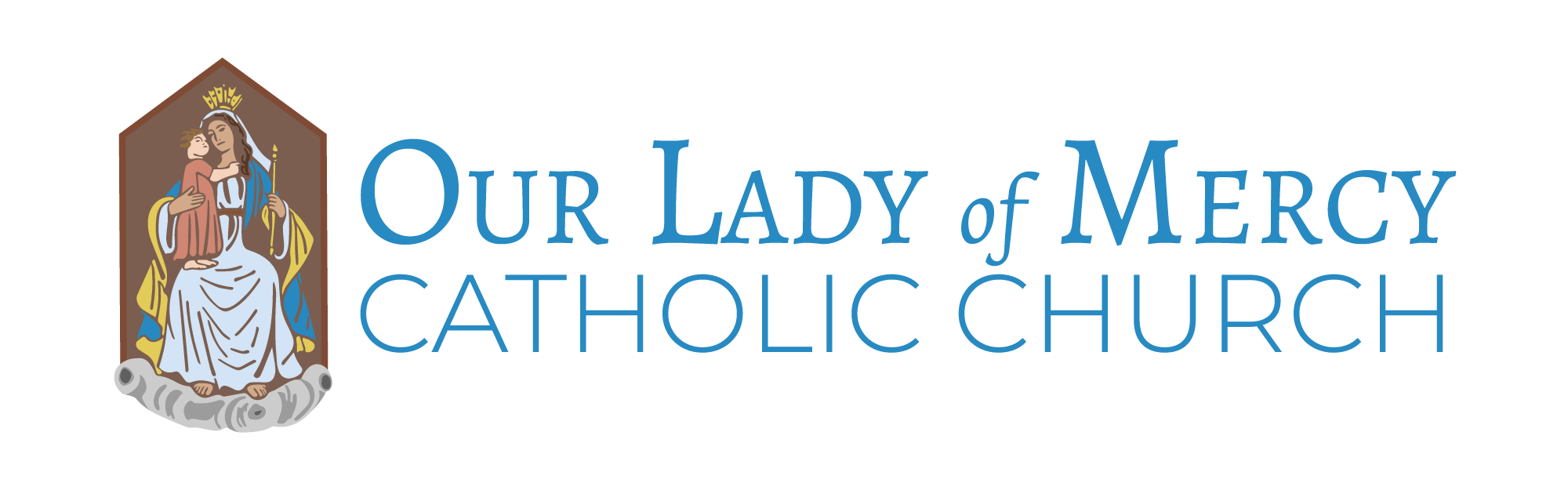 www.olmercy.com/virtualnarthex-leaders
[Speaker Notes: QuickStarter has created an outline to help you get started on your presentation. Some slides include information here in the notes to provide additional topics for you to research.]
SMALL GROUP LEADER tasks
ALPHA HOST & HELPER MINDSET | hospitality mindset borne out of love | not answering the question | silence is okay
IN THE END….
Obtain your participants’ email address or send to zara@olmercy.com please make sure to emphasize that they need to include your name (Group Leader’s name)
End on time lovingly!  “This is an awesome conversation and we’d love to keep it going, but we have to be respectful of people’s schedules.  So as promised we will always aim to end in 40-45 minutes.”
Gauge your group and your own time.  For the 2nd meeting onwards, if your group want to continue the discussion, please go ahead but no longer than an hour.
Thank everyone for their time and hope to see them the following week
End with simple prayer
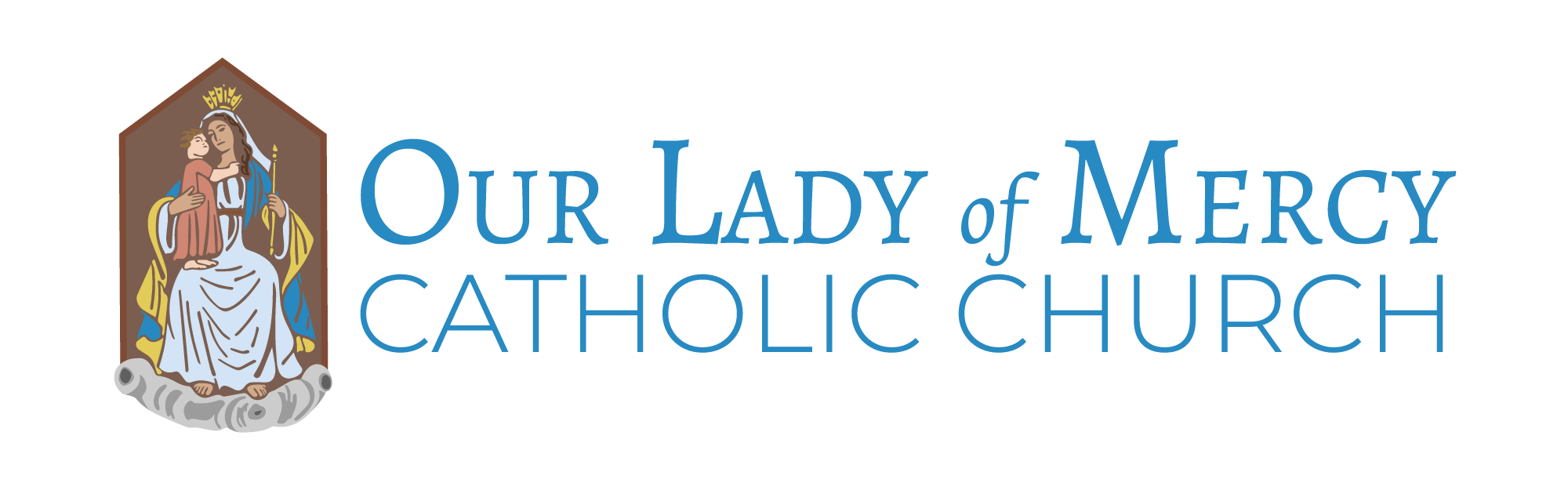 www.olmercy.com/virtualnarthex-leaders
[Speaker Notes: QuickStarter has created an outline to help you get started on your presentation. Some slides include information here in the notes to provide additional topics for you to research.]
SMALL GROUP LEADER tasks
ALPHA HOST & HELPER MINDSET | hospitality mindset borne out of love | not answering the question | silence is okay
Co-leaders
Take notes on group participation
Use the chat feature to encourage those who shared (that’s a cool point, thanks for sharing)
Write down any prayer requests
Think of yourselves as “air traffic controller” for discussion/keep the ball rolling
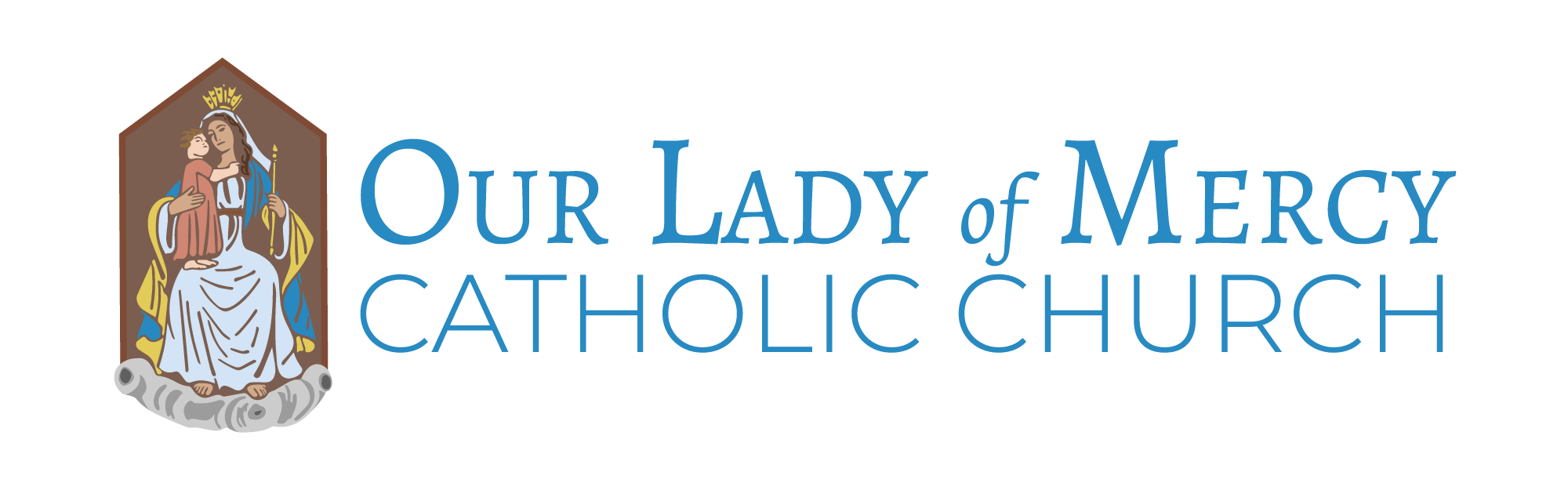 www.olmercy.com/virtualnarthex-leaders
[Speaker Notes: QuickStarter has created an outline to help you get started on your presentation. Some slides include information here in the notes to provide additional topics for you to research.]
ACTION ITEMS
JUST SAY YES  
Review these guidelines which will be posted on www.olmercy.com/virtualnarthex/leaders (the zoom link will be posted here as well)
For our guests/participants: we will post the Virtual Small Group invitation on all our communications platforms, requesting people to register so we are positioned well on what to expect.
PRAY, PRAY, PRAY & have fun
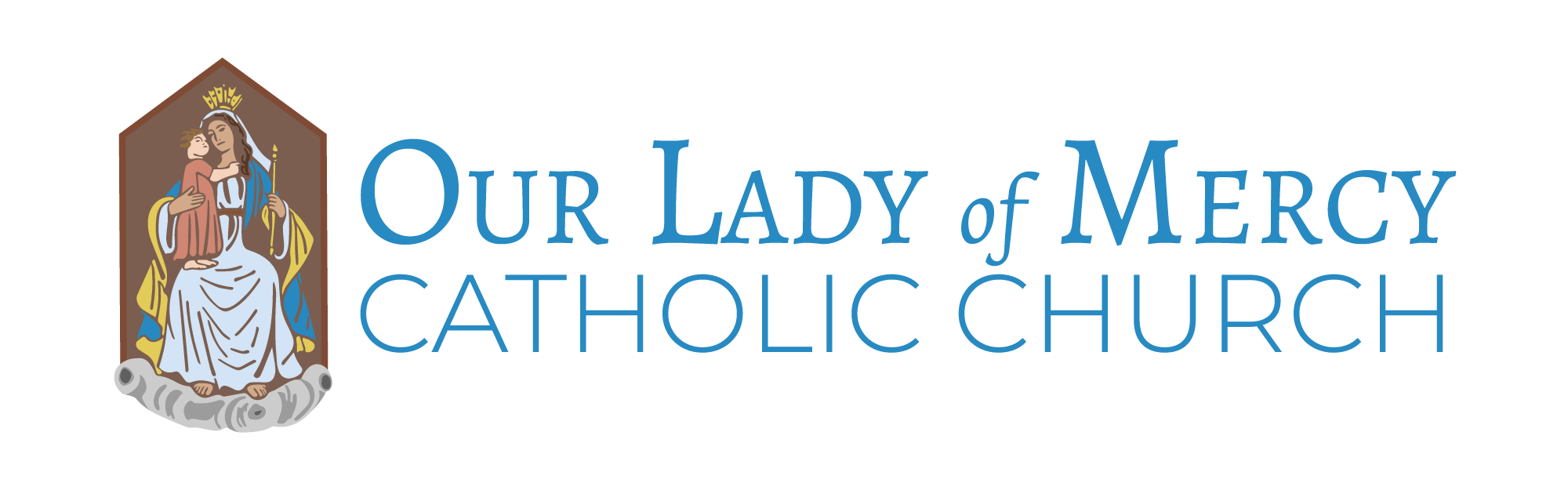 www.olmercy.com/virtualnarthex-leaders
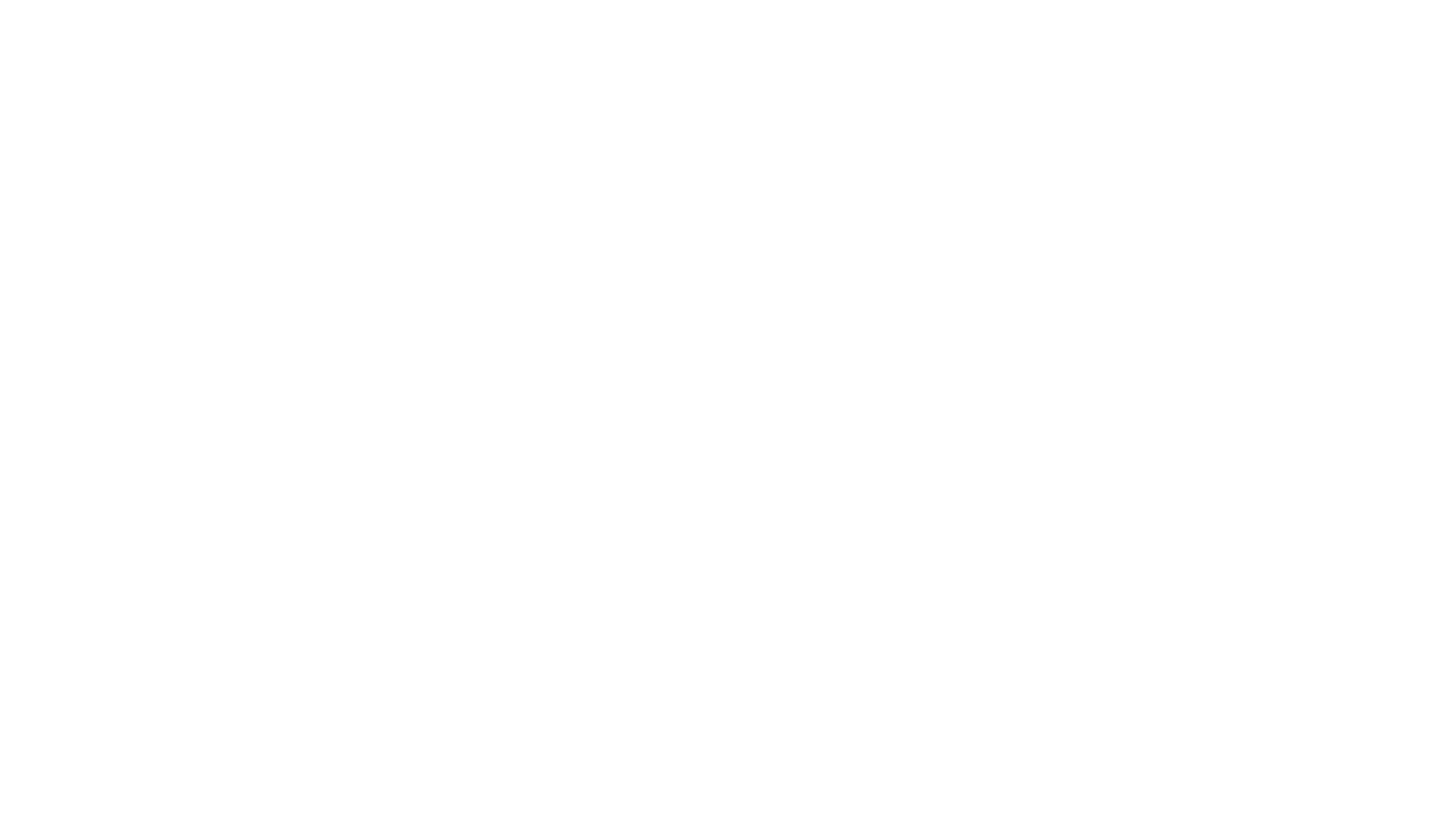 Q&A
VIRTUAL SMALL GROUP
LEADER GUIDELINES